13th IAEA Technical Meeting 
on Plasma Control Systems, Data Management and Remote Experiments in Fusion Research 
5-8 May 2021, Culham, United Kingdom
The metadata management system based on MongoDB for EAST experiment
F. Wang*1, H.Y. Ren1,2, Z.Y. Shen1,2, and D.X. Fan1,2
 
1Institute of Plasma Physics, Chinese Academy of Sciences, Hefei, China
2School of nuclear science and technology, University of Science and Technology of China
[Speaker Notes: Good morning everyone,  the subject of my presentation is The metadata management system based on MongoDB for EAST experiment data]
Outline
1. Introduction
2. System Design
3. Test Results
4. Summary
[Speaker Notes: Here is my presentation outline.]
Introduction
-With the development of EAST experiment, the data in its data warehouse is getting bigger and bigger.

   -Multi-source database  stores abundant  data, but lacks a resource directory, which makes it difficult for users to have a quick overview of experimental/engineering data.
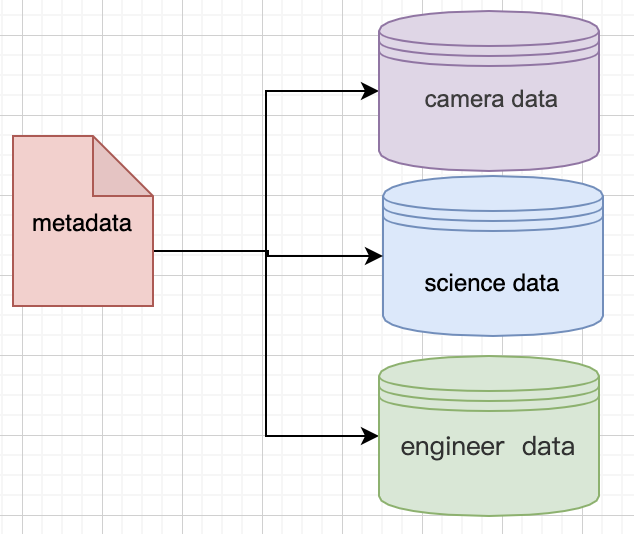 3
[Speaker Notes: Just as a library needs an index system, we also need an index system for  our database, which we call it  meta-database.]
Motivation
To develop a metadata management system for all the experiment data.
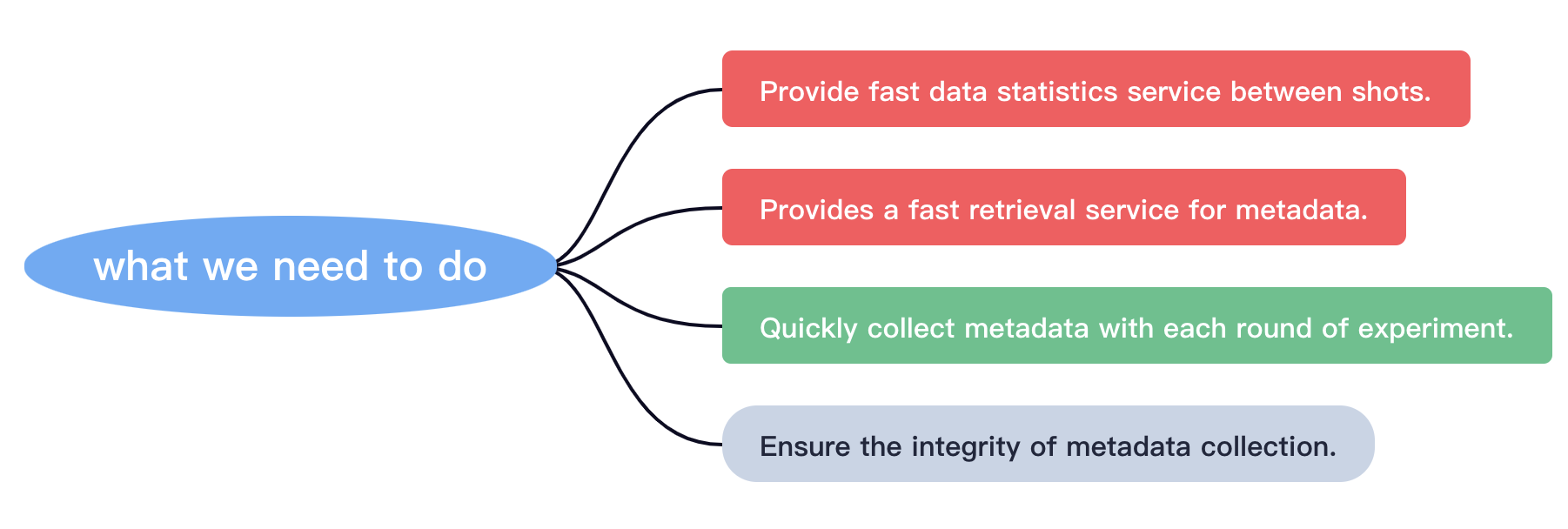 [Speaker Notes: There are several things we need to do.]
Outline
1. Introduction
2. System Design
3. Test Results
4. Summary
Architecture
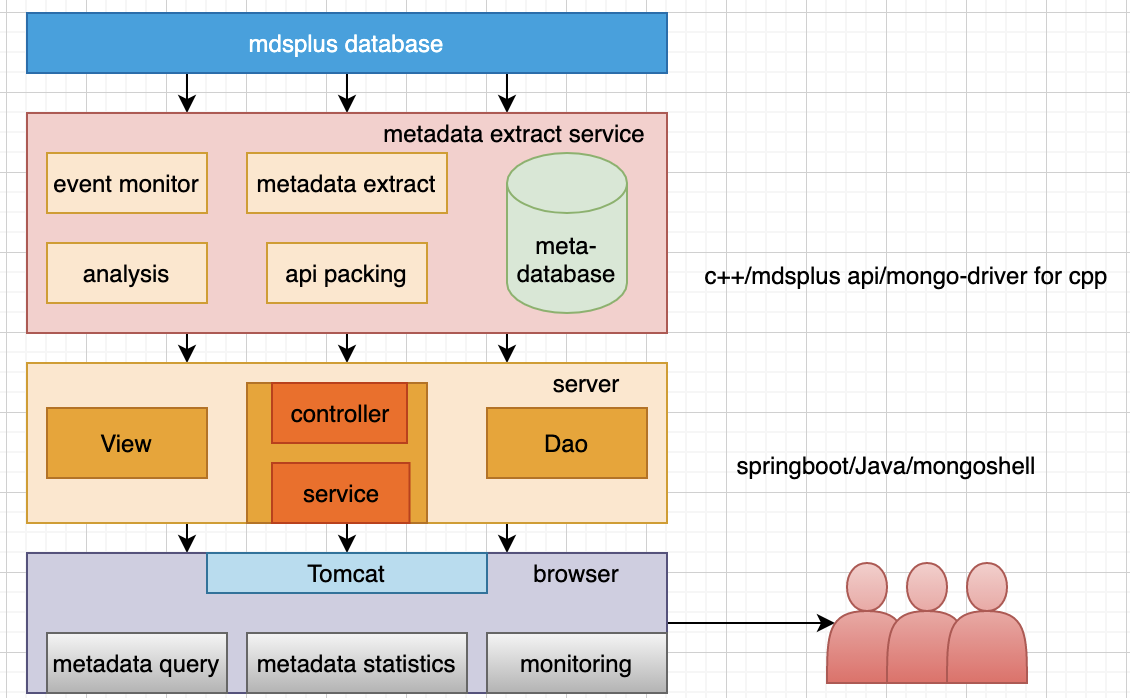 system architecture
[Speaker Notes: At the top is the MDSPlus database, and of course more data sources will be added later. 
Next comes the metadata extraction service, which extracts the metadata from the MDSPlus database and create meta-database. 
In this layer, The system uses the interface of the meta-database.
Finally, The user uses the service through the browser.]
Why mongoDB
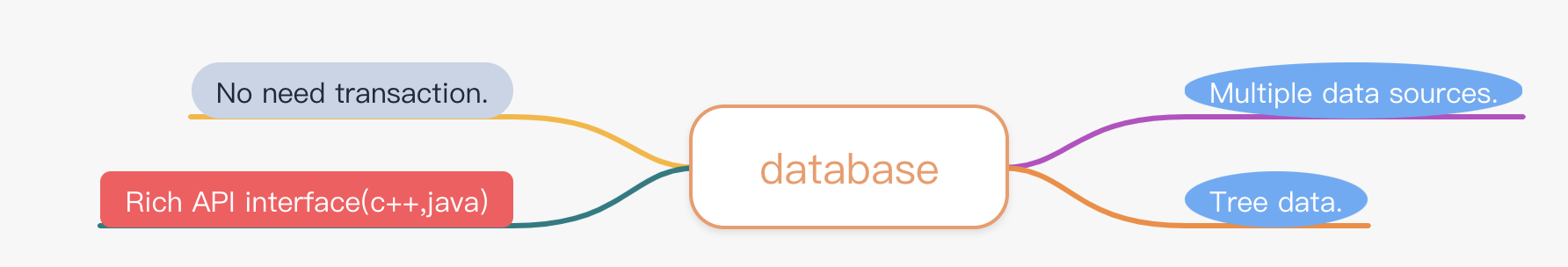 MongoDB is the best.
[Speaker Notes: In the database selection, there are mainly four things of consideration. We need to store the tree data; We need APIs that support major high-level languages. We need flexible  data storage and easy to extend. And we have no requirements for transaction at all.
So all of that，mongoDB is the best.]
Database design
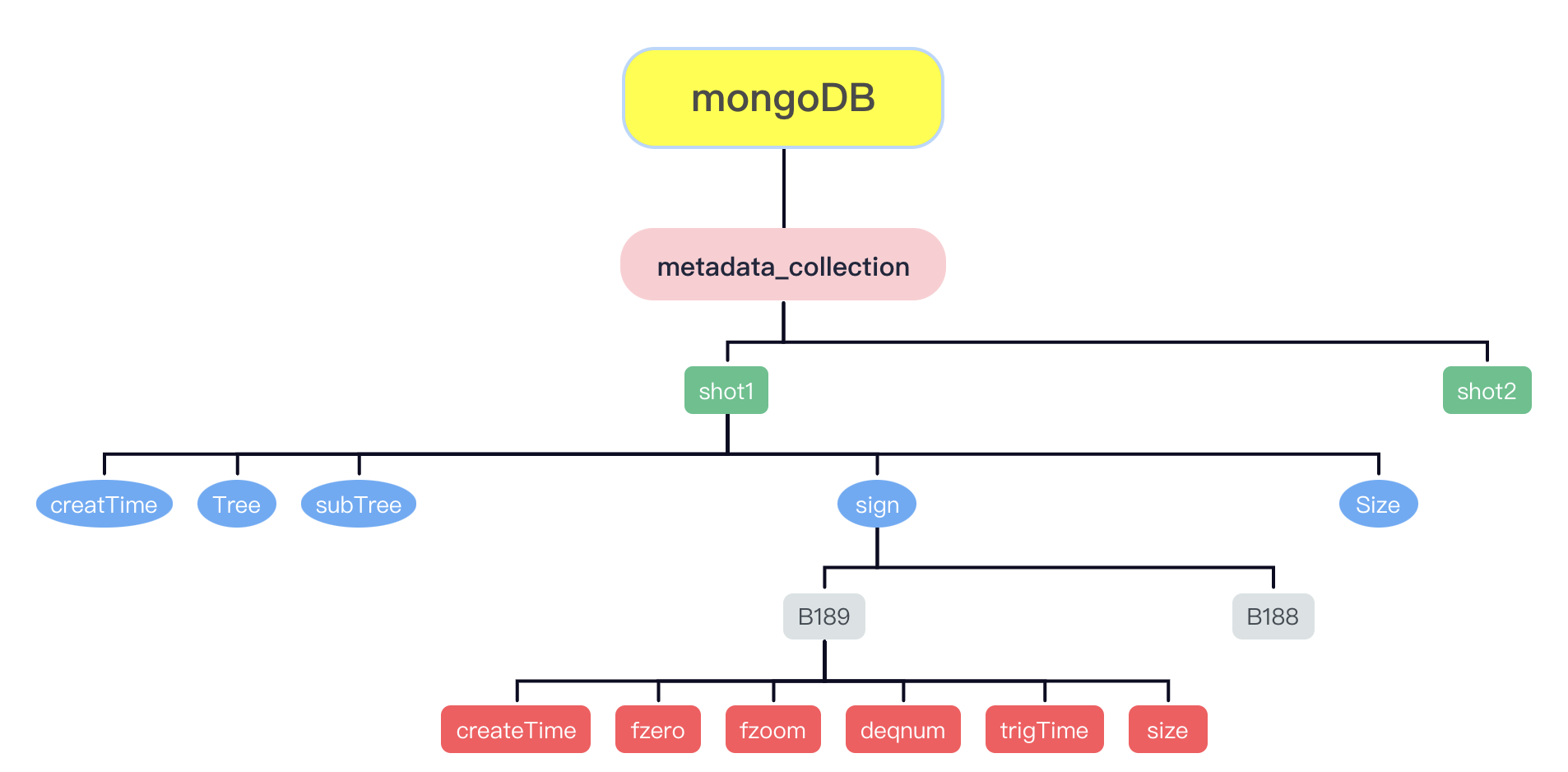 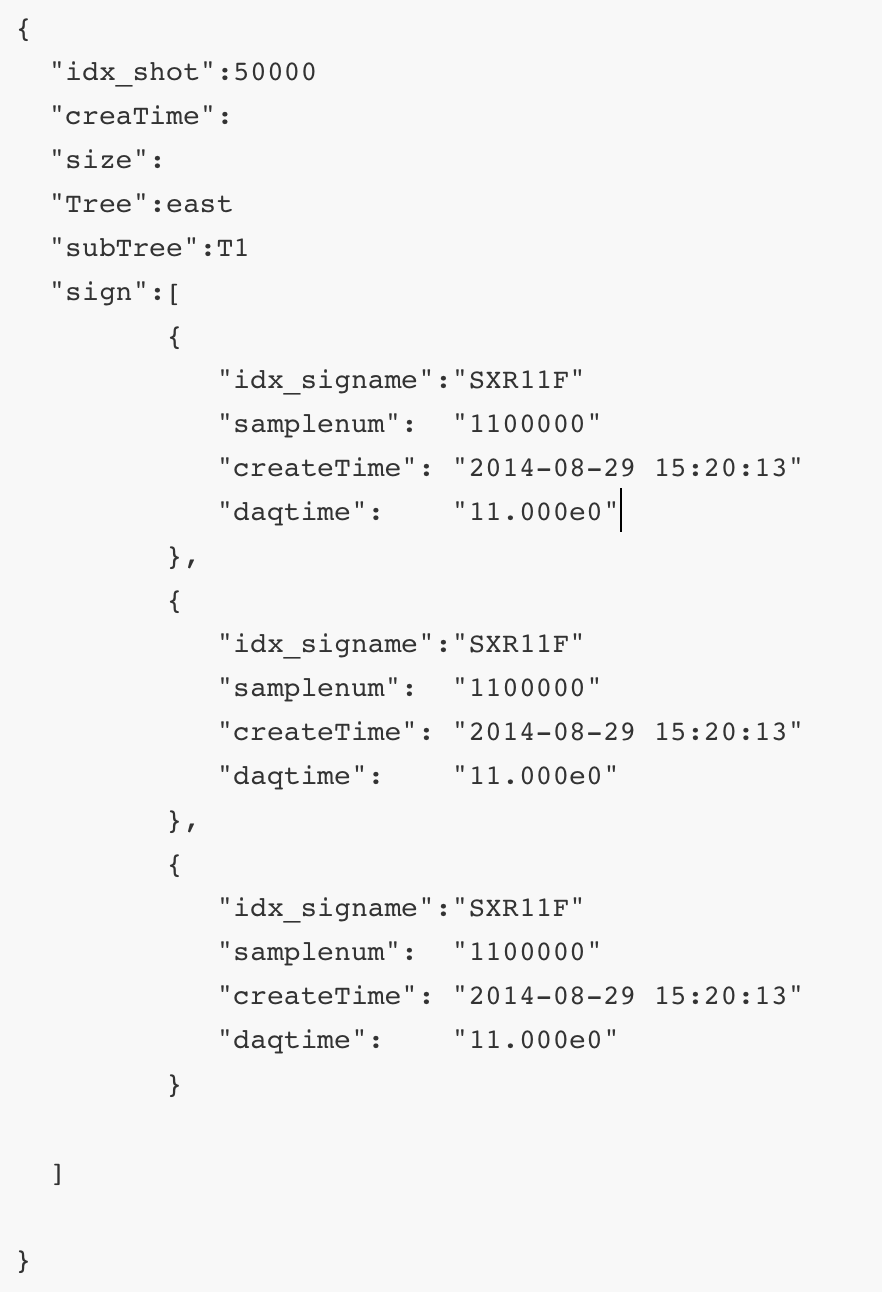 Document storage suitable for Tree data.
[Speaker Notes: This is a brief diagram of the metadata data structure. We store metadata by shot. There are many metadata under shot, such as Tree, subTree. There are 5000+ signals under signal. There is metadata under each signal, including FZERO, FZOOM, DEQNUM, etc.
MongoDB's basic storage unit ——document can  gracefully store the tree data.]
Metadata presentation design
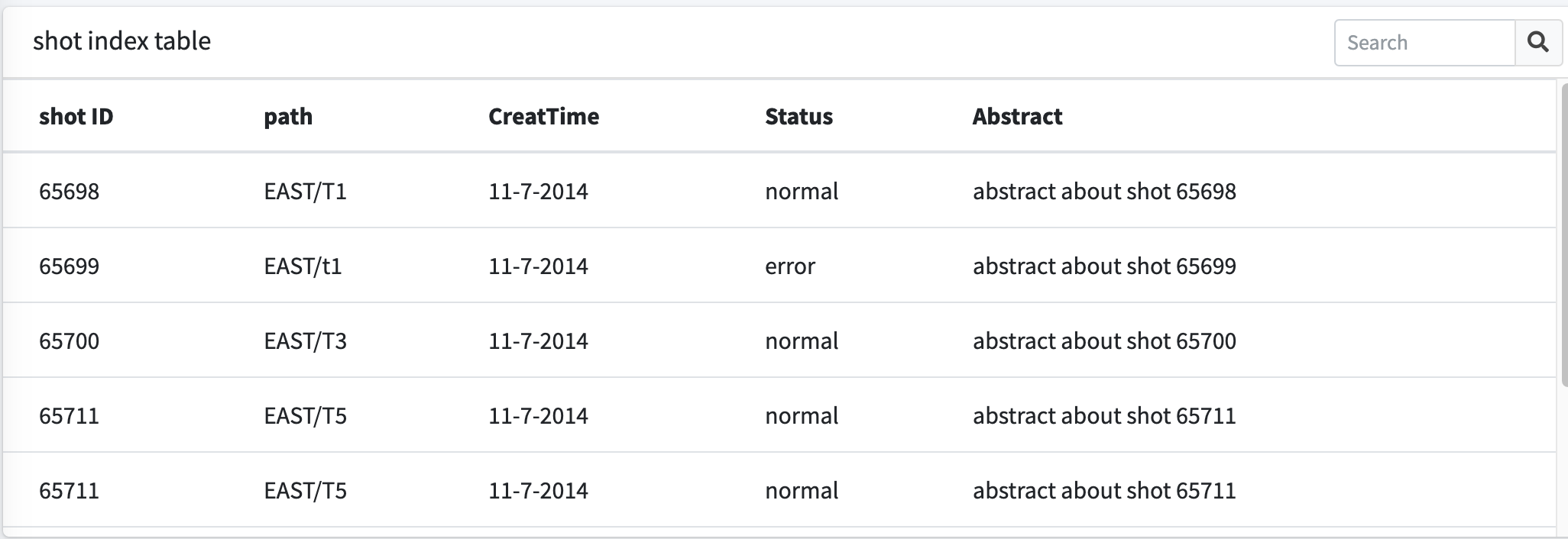 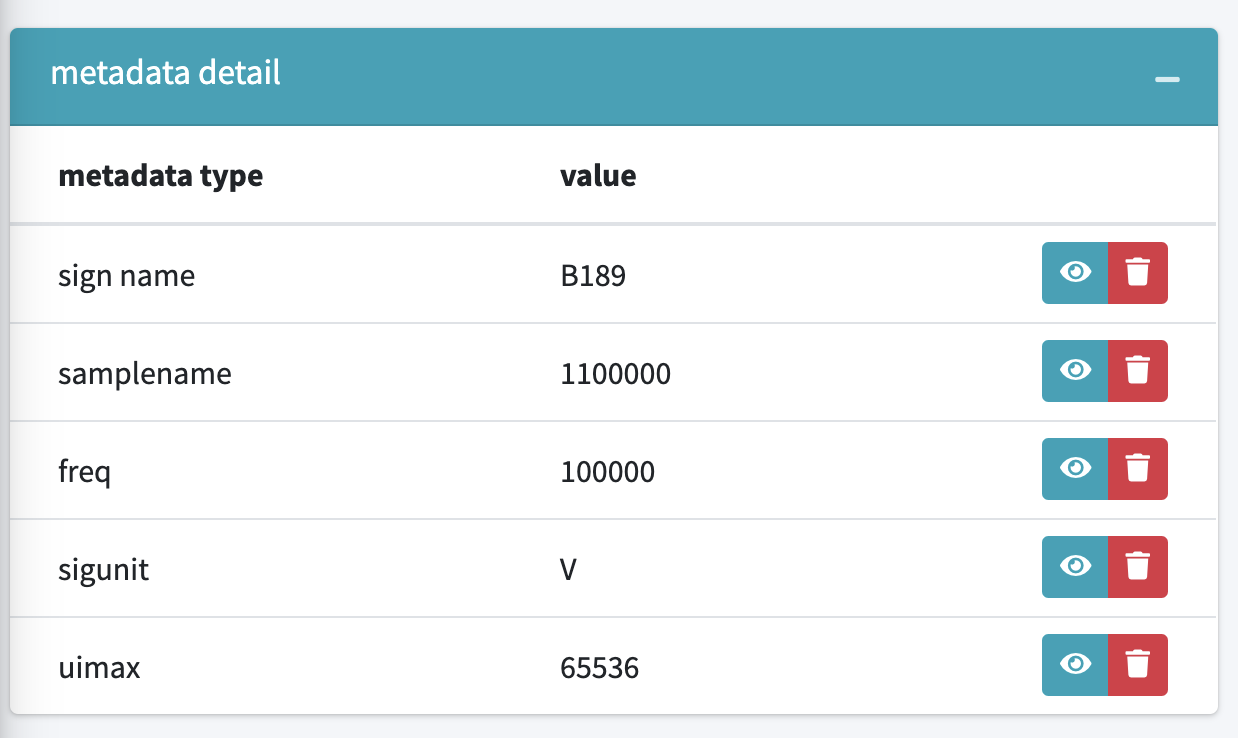 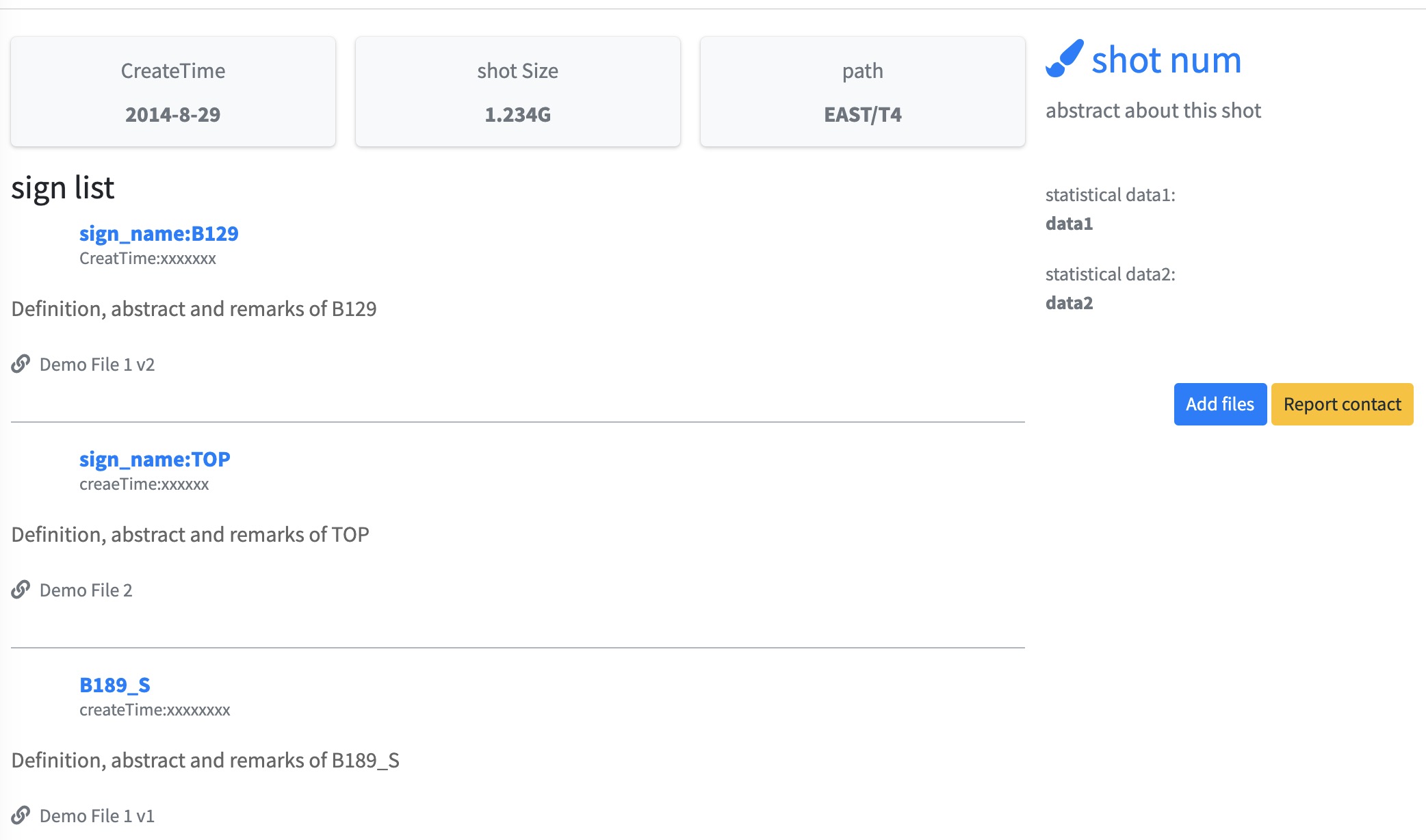 Three-level tables based on JGrid to show tree data.
[Speaker Notes: As Metadata presentation ,We use the form of a three-level list.
The first level user sees a list of shot IDs, 
the second level user sees information about the signal under that shot, 
and the third level list user sees specific metadata information about a signal.]
Outline
1. Introduction
2. System Design
3. Test Results
4. Summary
Database performance
Centos7.9-64bit 20000 shots 13.4G mongoDBv4.0.6
Query performance millisecond level,  statistics cost 244s on average.
[Speaker Notes: The test mainly include the query operation and the global data statistics operation.]
Metadata presentation
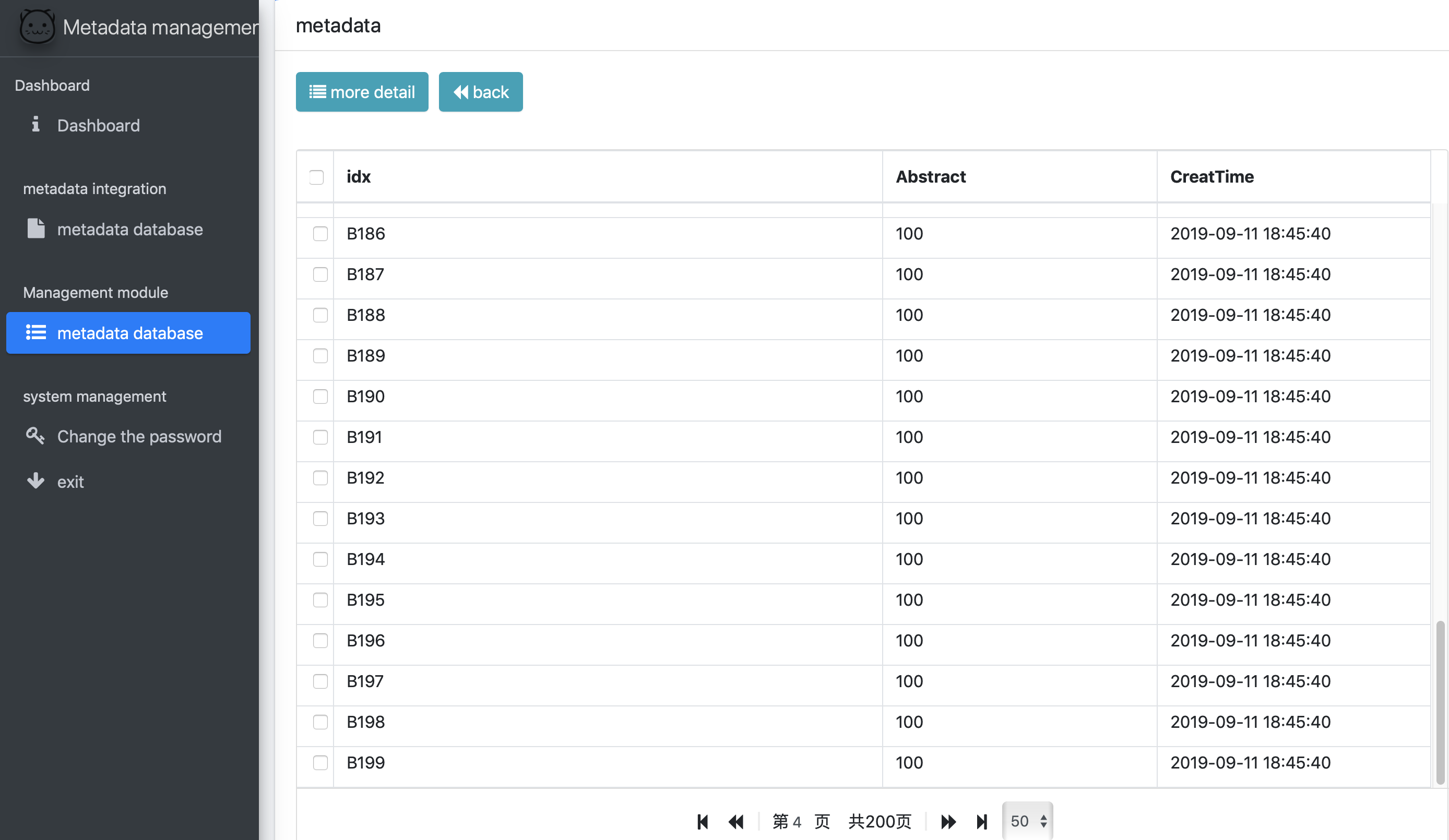 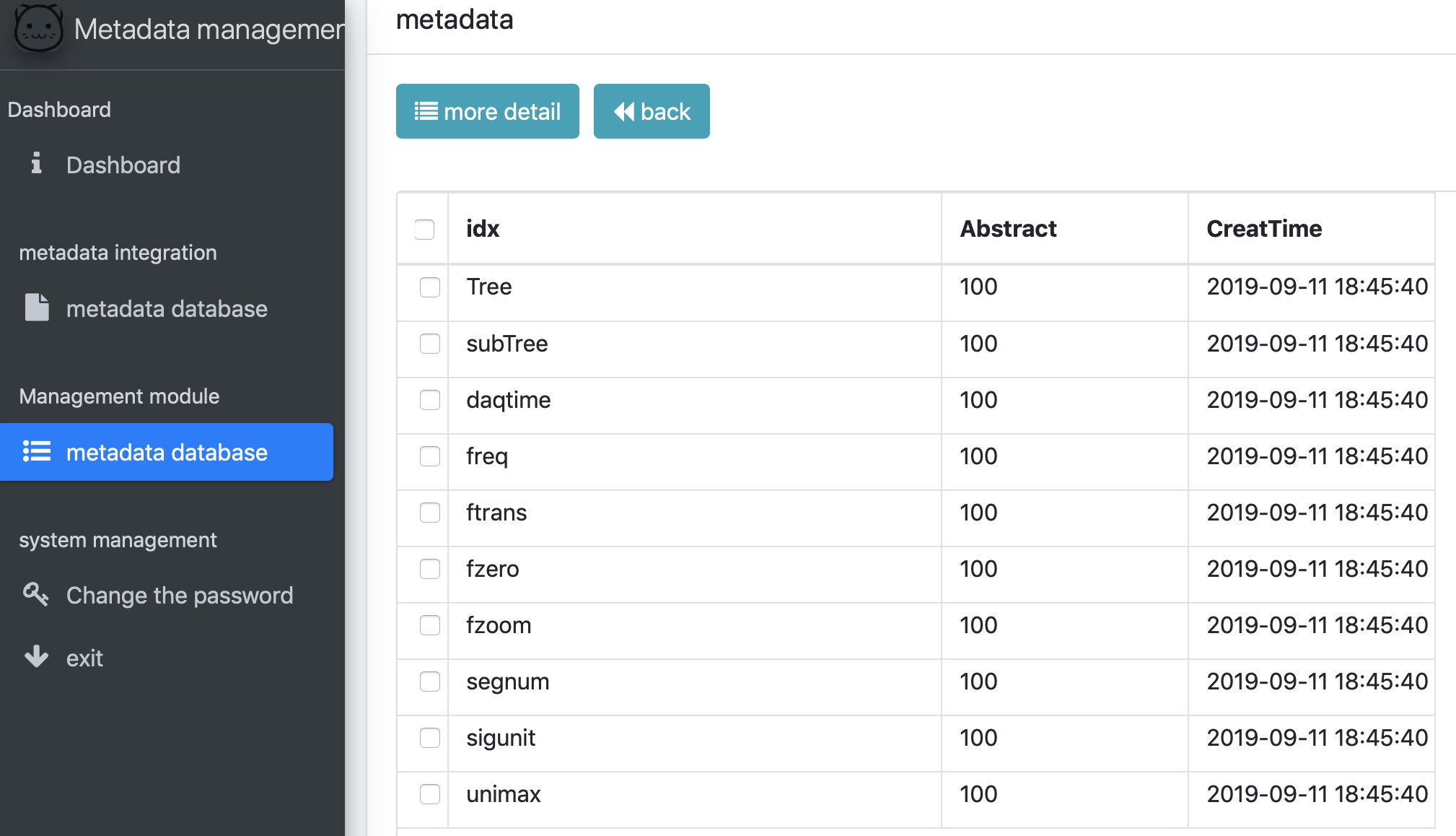 1000000000 sign metadata.Response time :3ms
Outline
1. Introduction
2. System Design
3. Test Results
4. Summary
13
[Speaker Notes: The last part is Summary]
Summary
Create meta-database based on mongoDB.
 Encapsulated query, statistics interface.
 Design and complete the metadata display interface.

Future work:
Integration subsystems.
Optimize the data query and statistics performance of MongoDB database.
Improve the external API of the MongoDB-based  meta-database.
Optimize the real-time metadata extract system.
14
Thank you for your attention！